Klasa 2 C
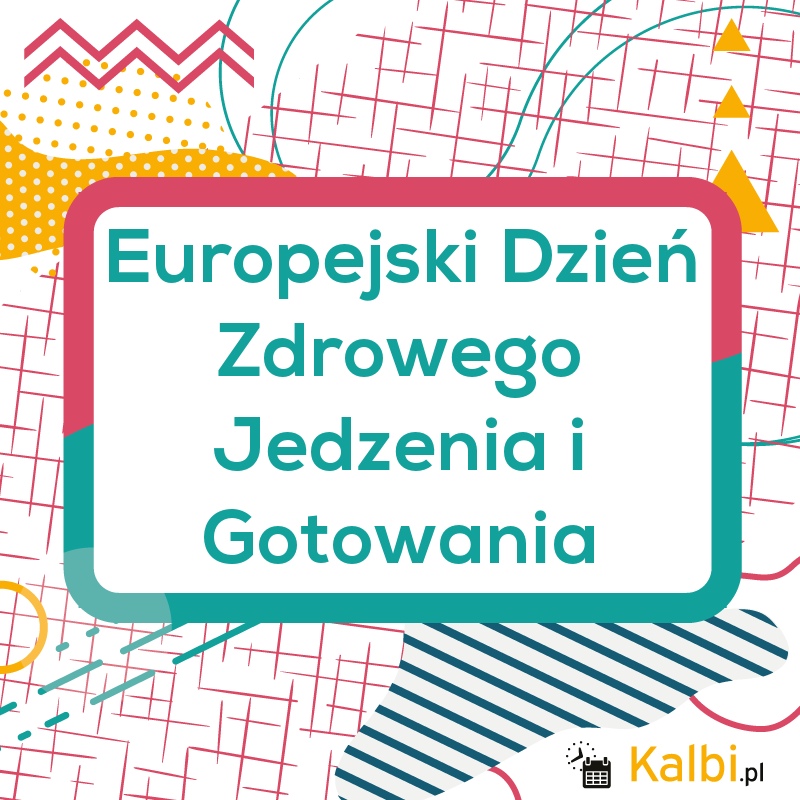 Kilka słów od dzieci z klasy 2C na temat Europejskiego dnia Zdrowego Jedzenia i Gotowania
jeśli nagranie nie odtworzy się, kliknij w link:
https://drive.google.com/file/d/11Zf38XXxct-s-qVjDzQE0VR5LXQa2Vwu/view?usp=sharing
Promując kampanię „Śniadanie daje moc”, chcemy Wam pokazać, że śniadania nie muszą być nudne. 
Wykonaliśmy samodzielnie śmieszne kanapeczki, które zachęcają do spożywania najważniejszego posiłku dnia. A oto nasze pomysły:
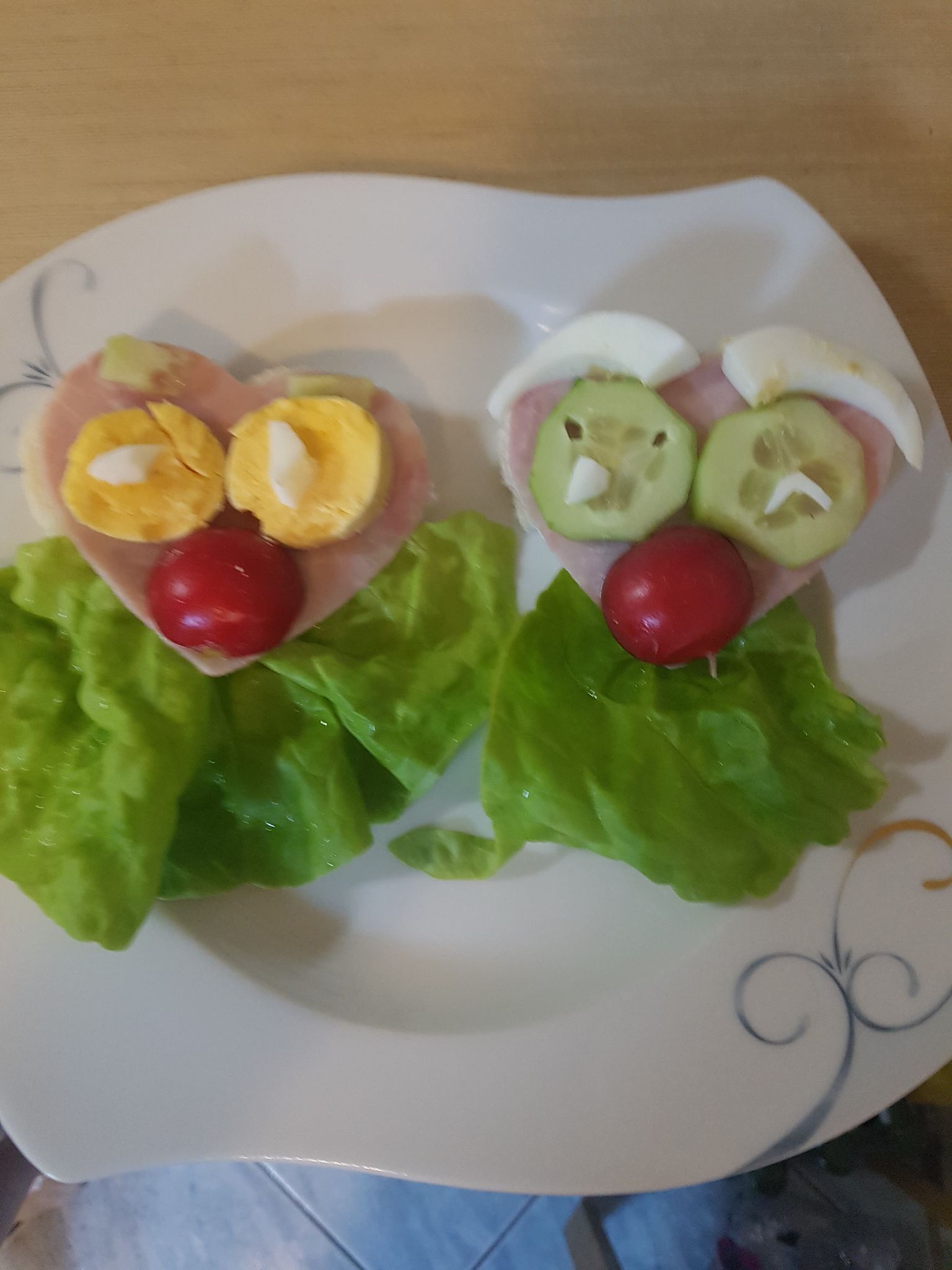 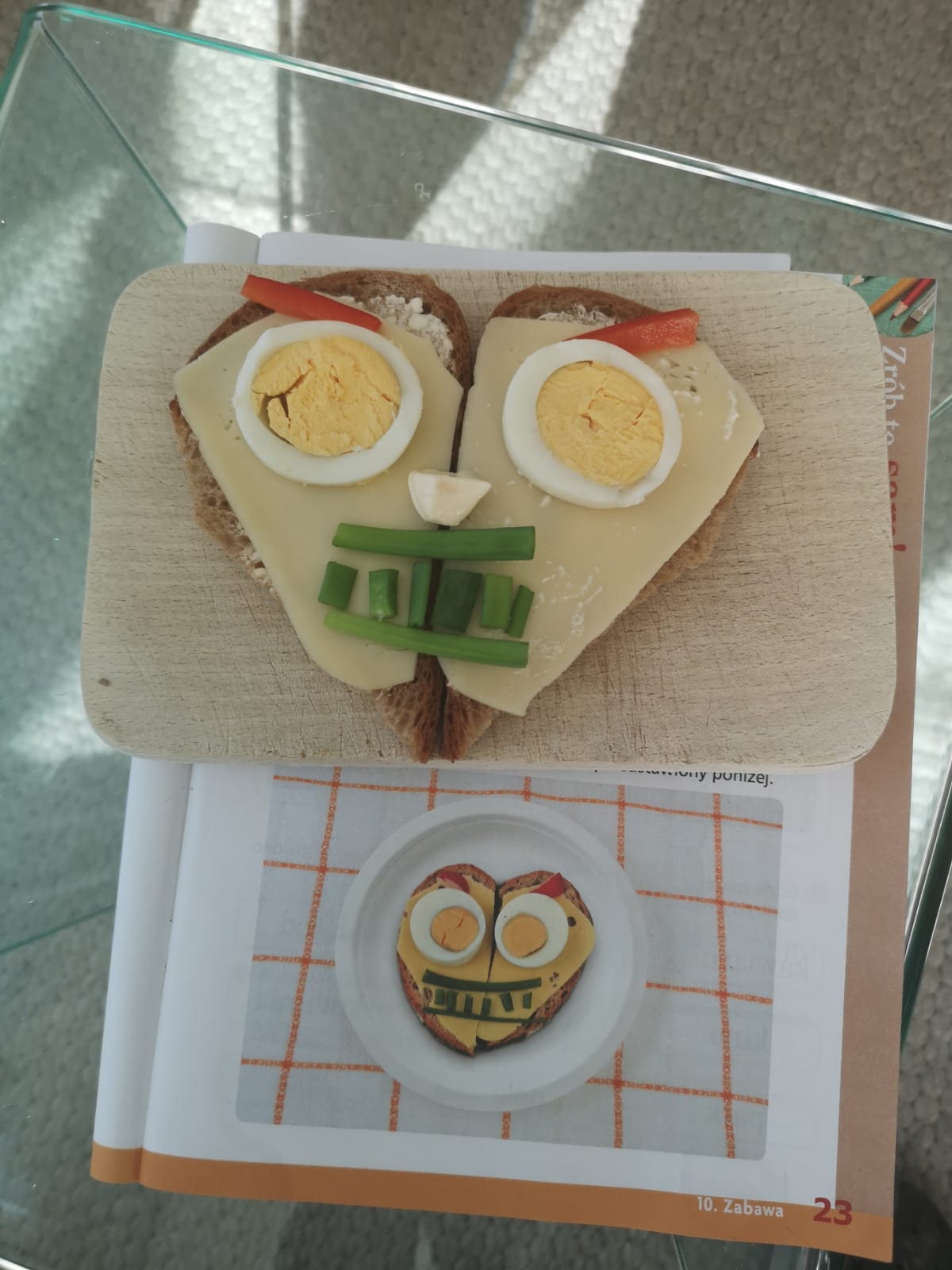 Krystian
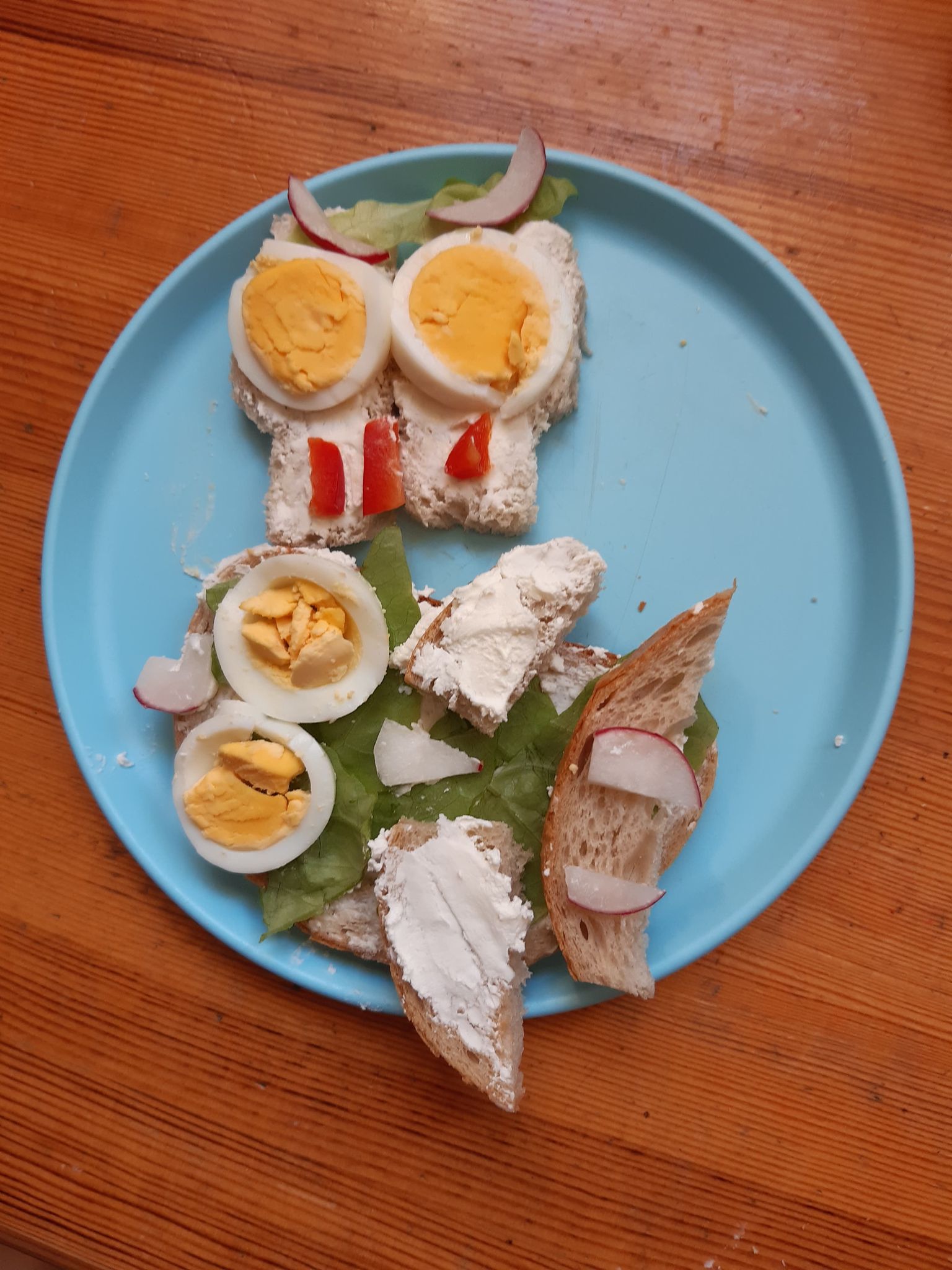 Dominik
Zuzia
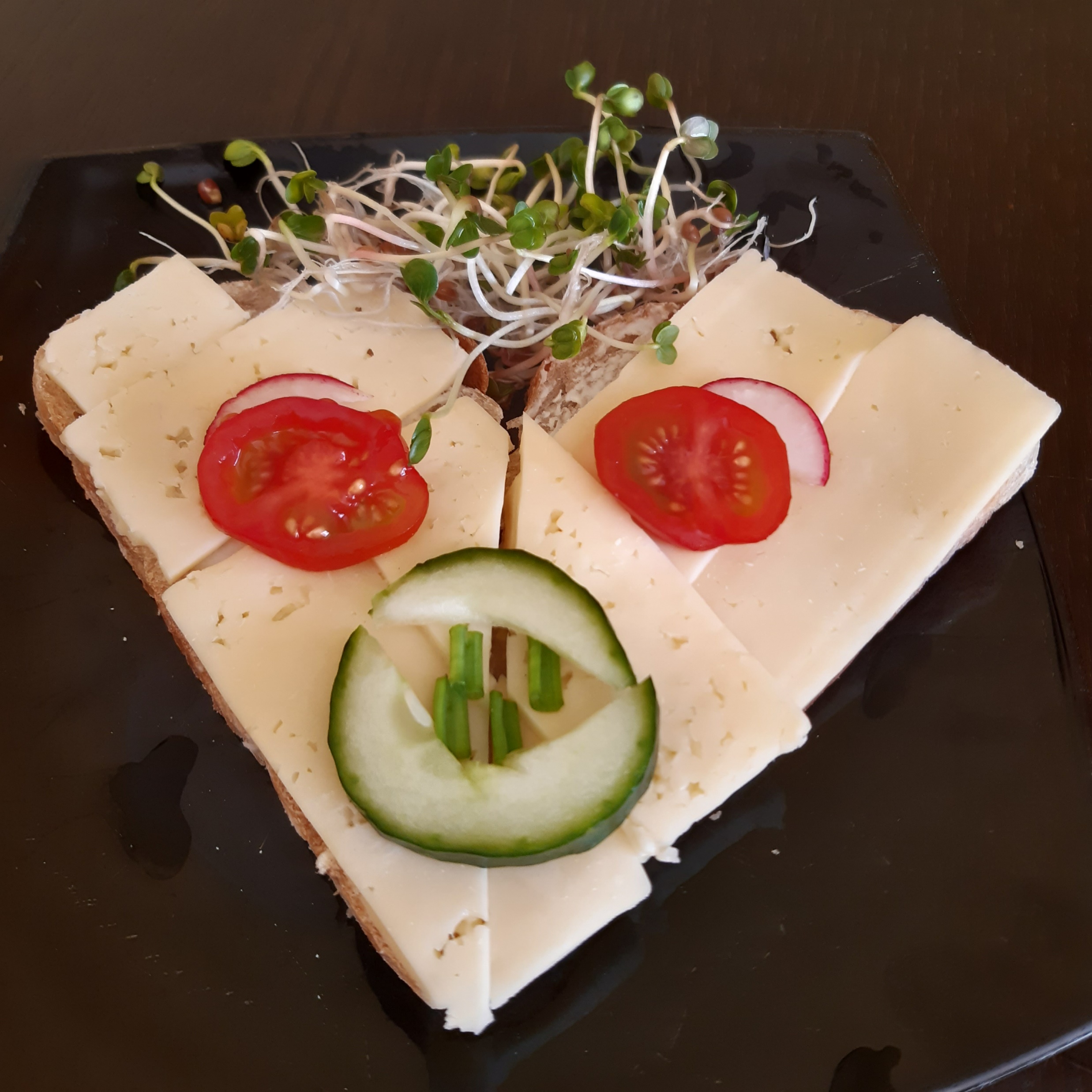 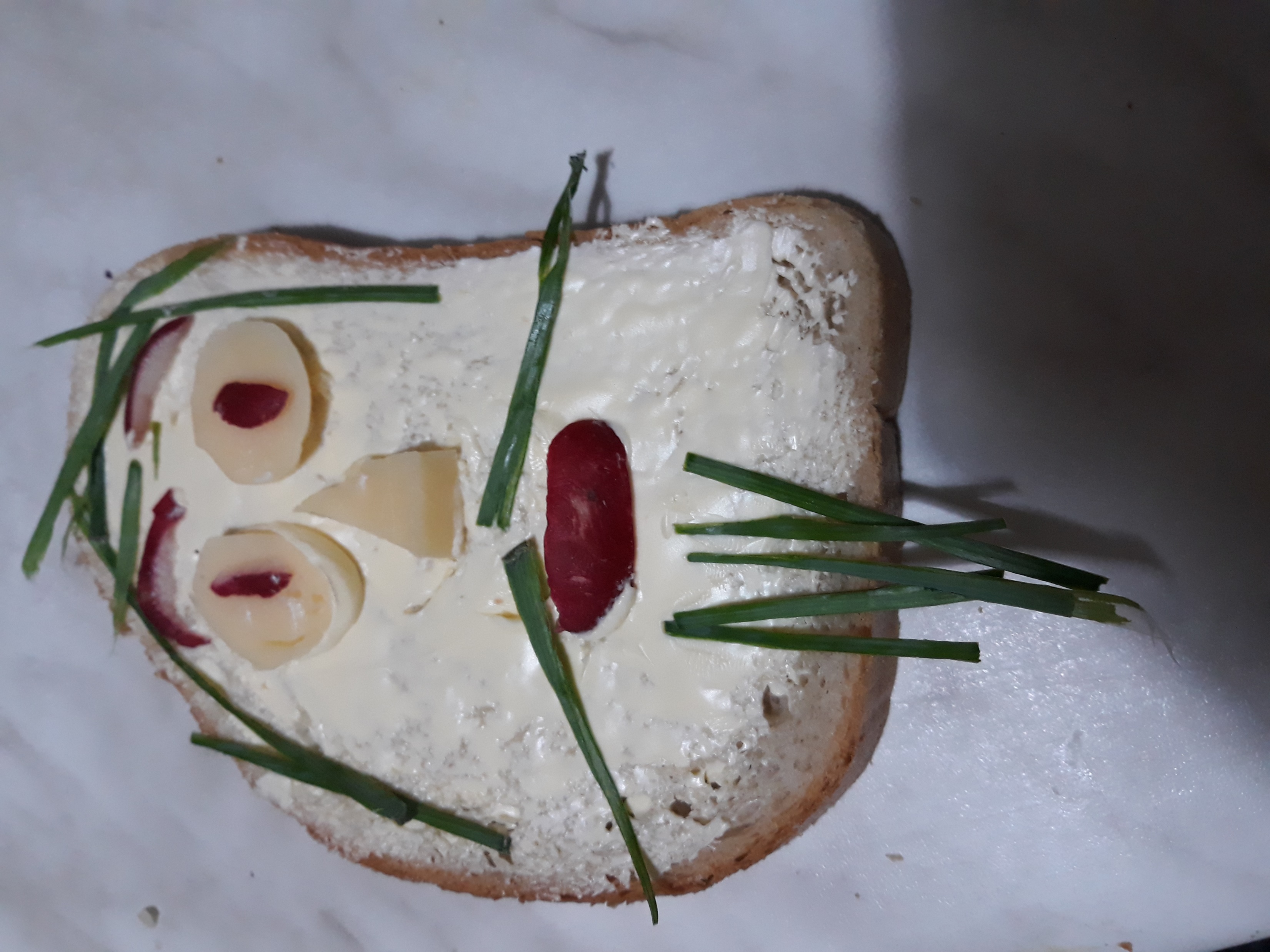 Nina
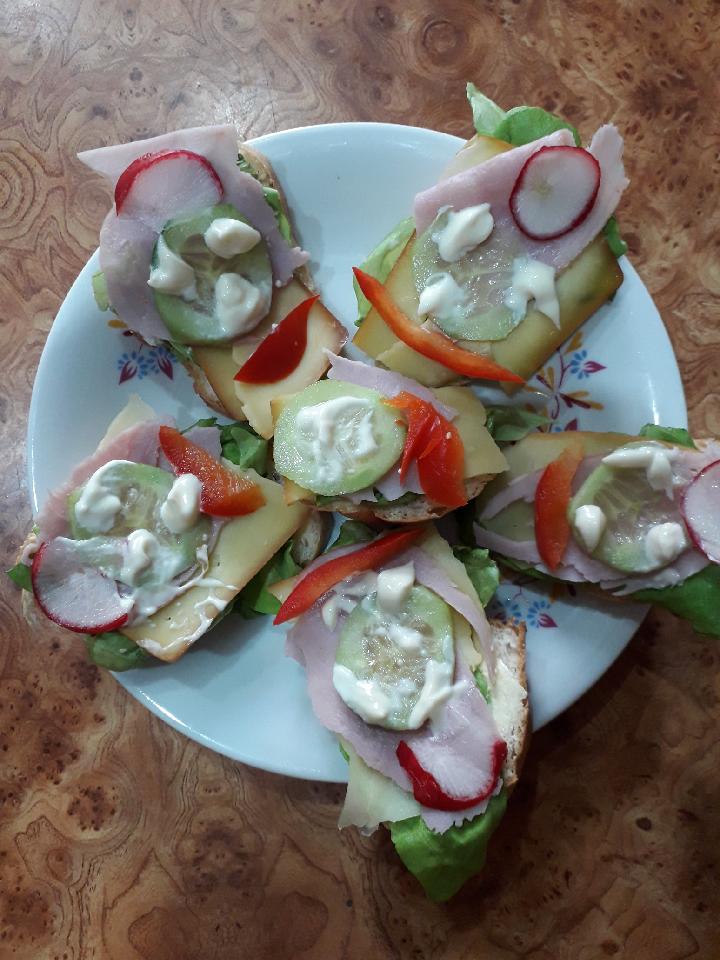 Tymek
Emilia J.
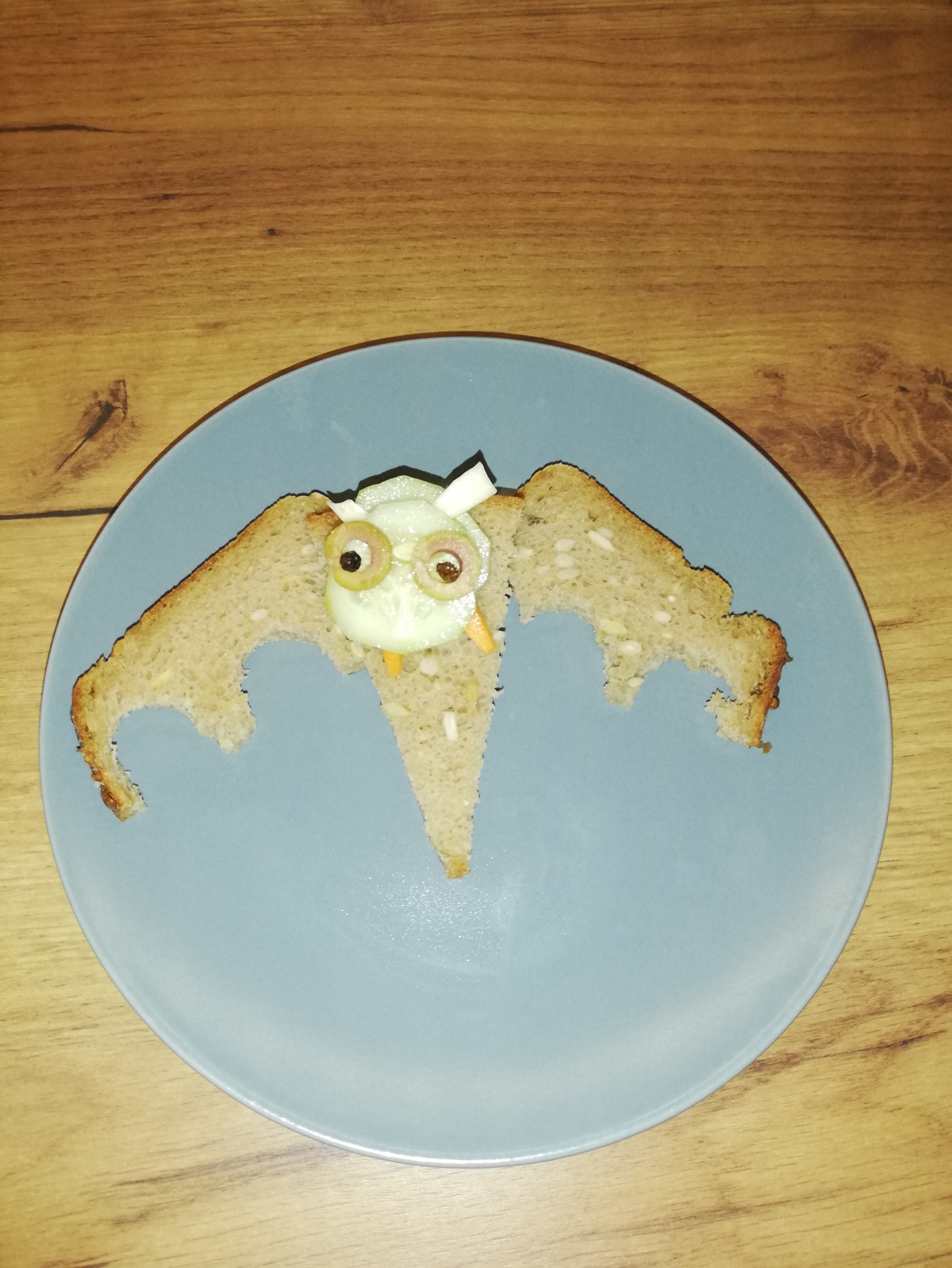 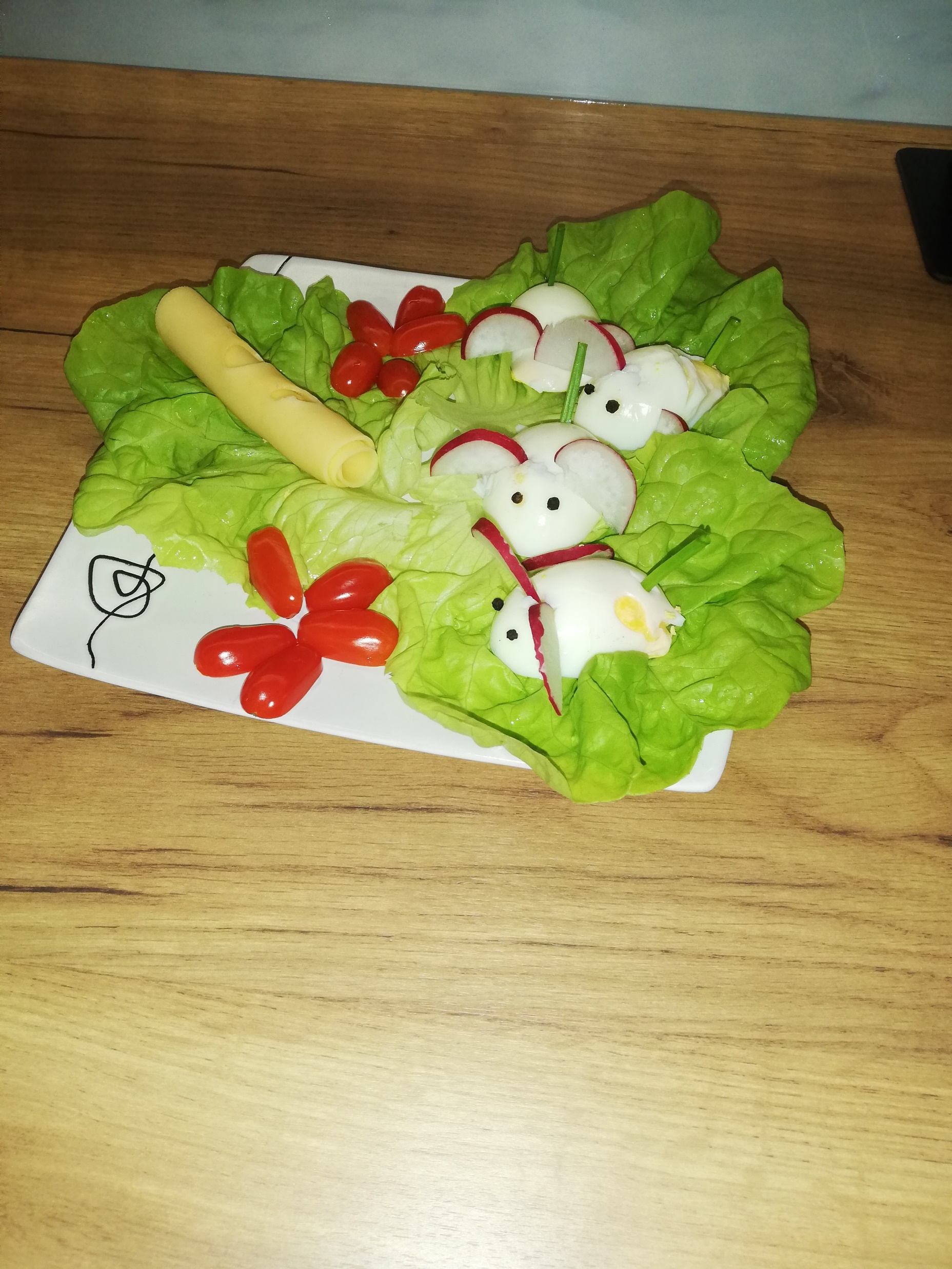 Mateusz
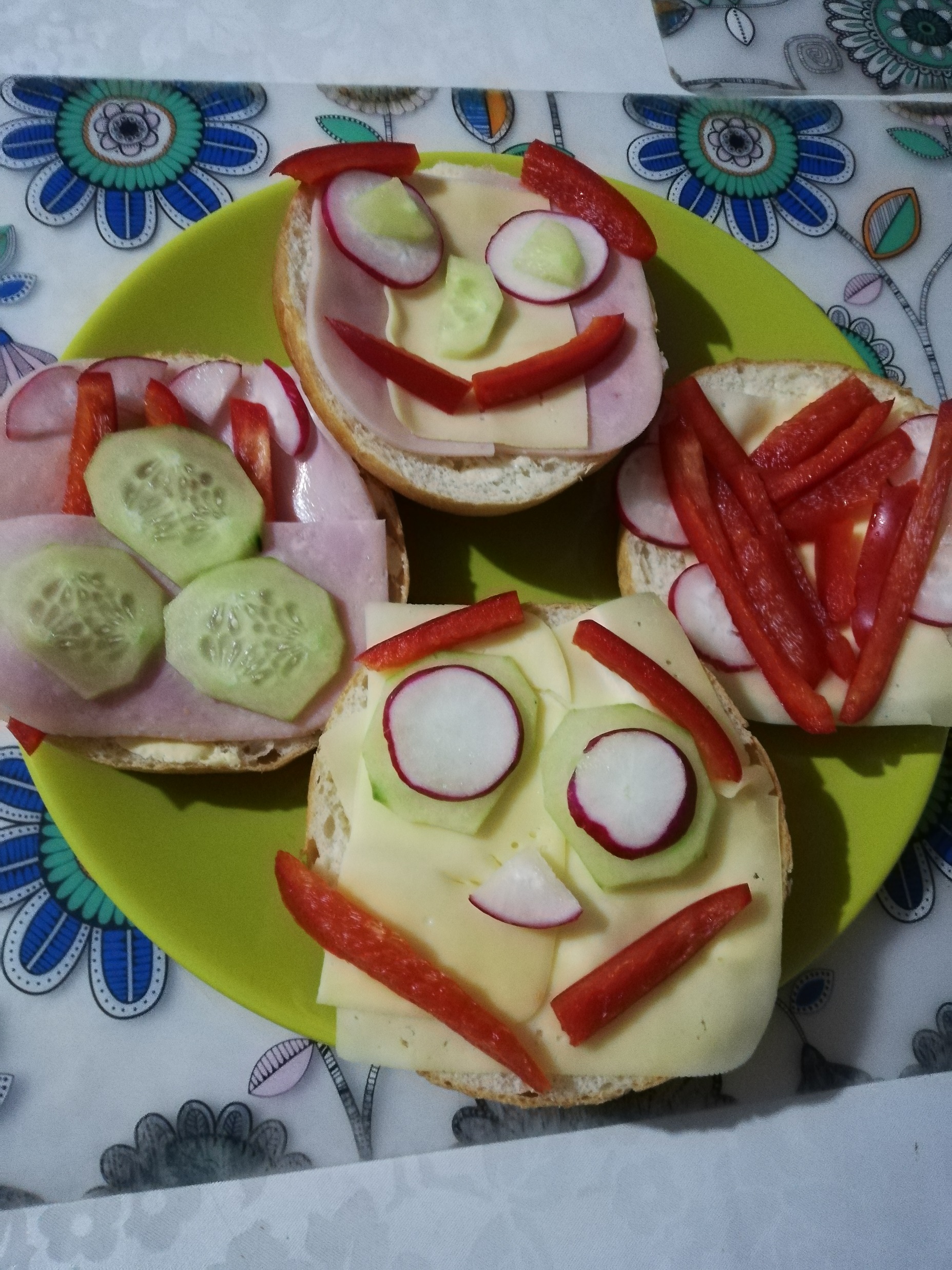 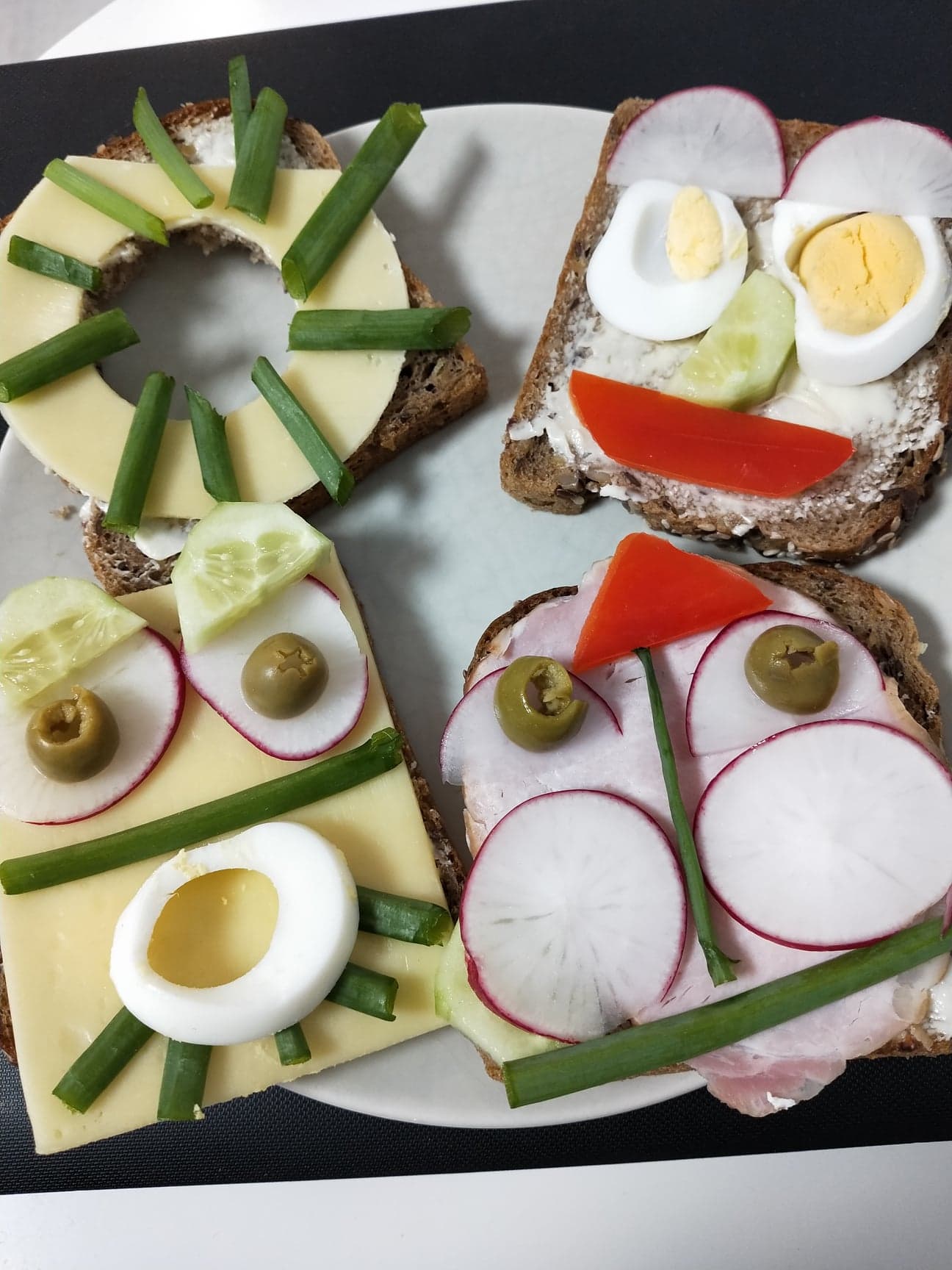 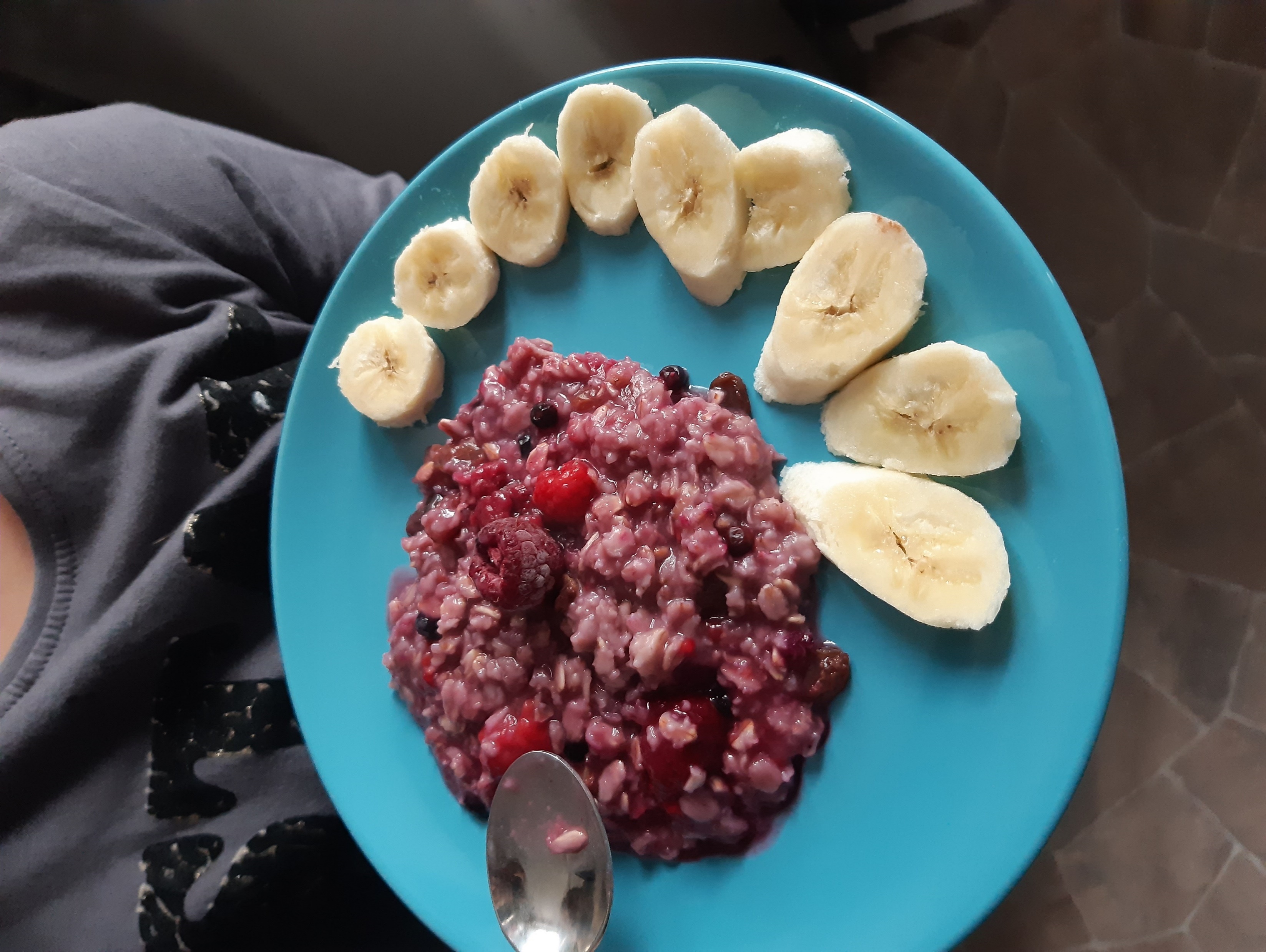 Franek
Liliana
Spotkaliście się kiedyś z pojęciem piramida żywieniowa?
Wierzymy, że wszyscy ją znacie, ale wiemy, że przypominania o niej nigdy za wiele.
Dlatego znaleźliśmy dla Was wartościowy filmik z najważniejszymi informacjami.
Zapraszamy do oglądania 
Kliknij mnie:
https://www.youtube.com/watch?v=ebhGB9RMGh4
Zapoznajcie się z nową piramidą zdrowego żywienia, zapamiętajcie i stosujcie do jej zasad, a wtedy będziecie zdrowi i pełni energii.
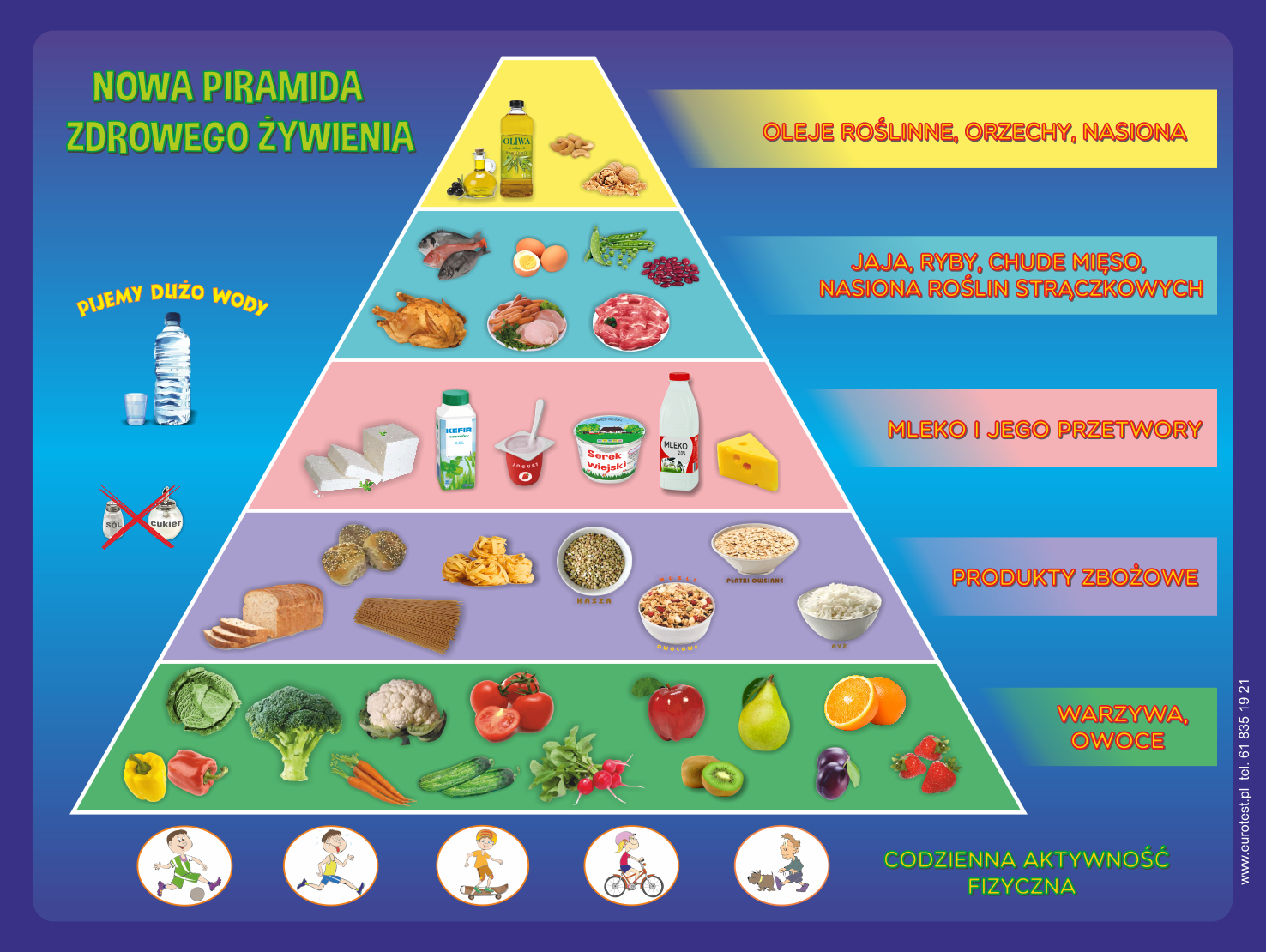 Specjalnie dla Was piosenka w wykonaniu klasy 2C –  „O zdrowiu” – Piotr Rubik
jeśli nagranie nie odtworzyło się, kliknij w link:
https://drive.google.com/file/d/1GRu7NAwuNZlvSK1etwdCGgSQs7prek18/view?usp=sharing
Teraz pokażemy Wam wszystko, 
co pyyyyyszne i zdrooowe!
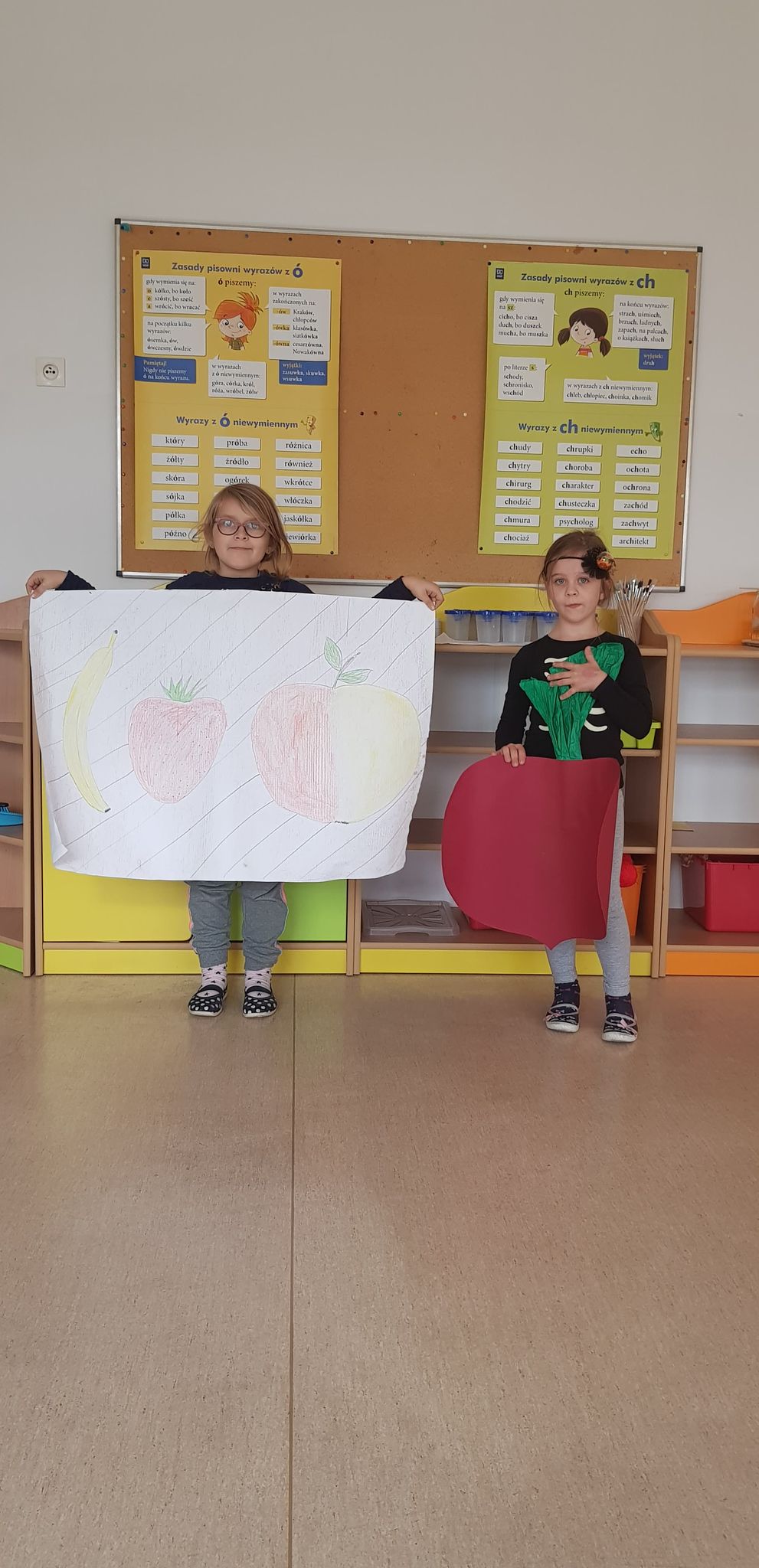 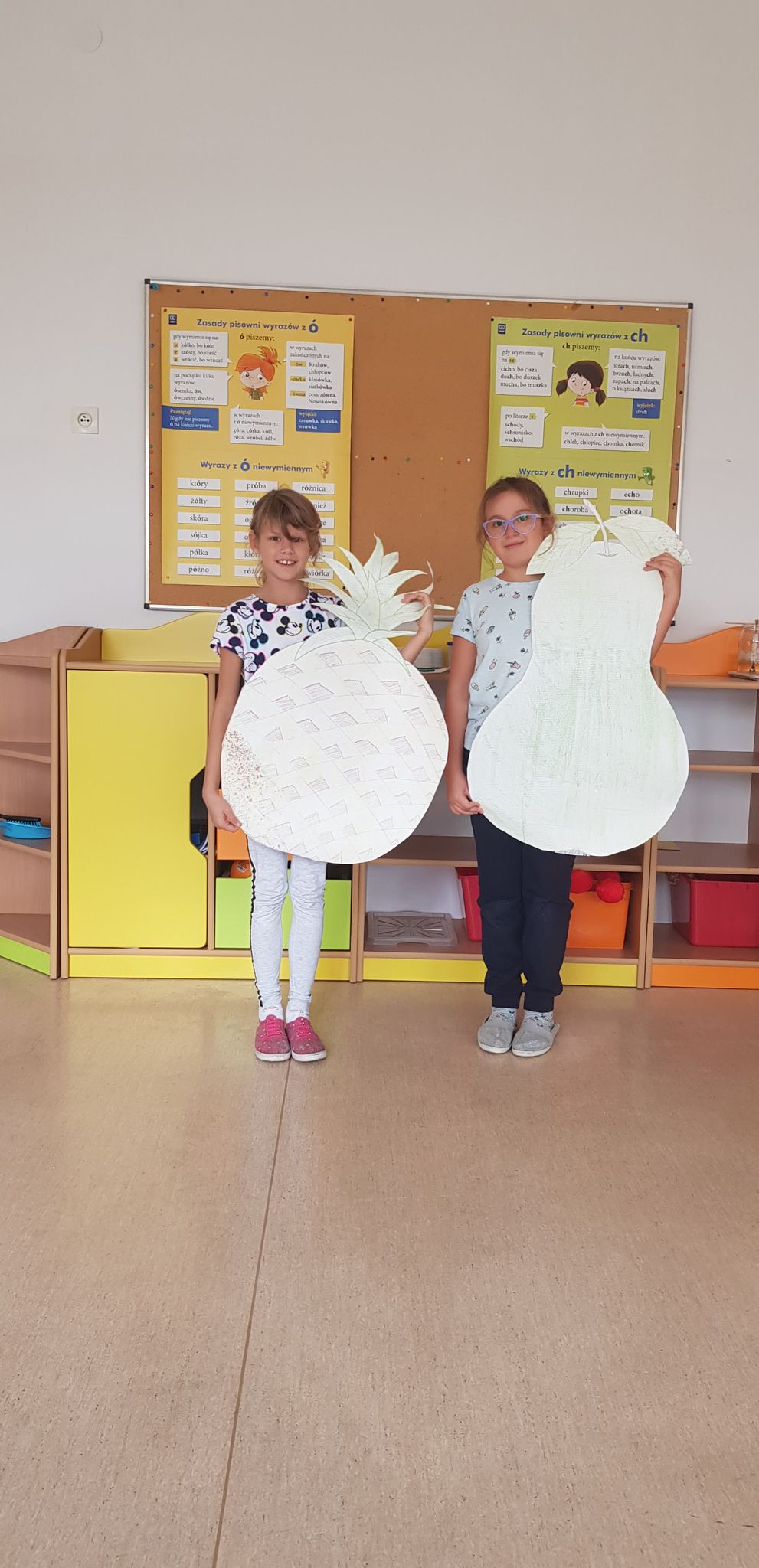 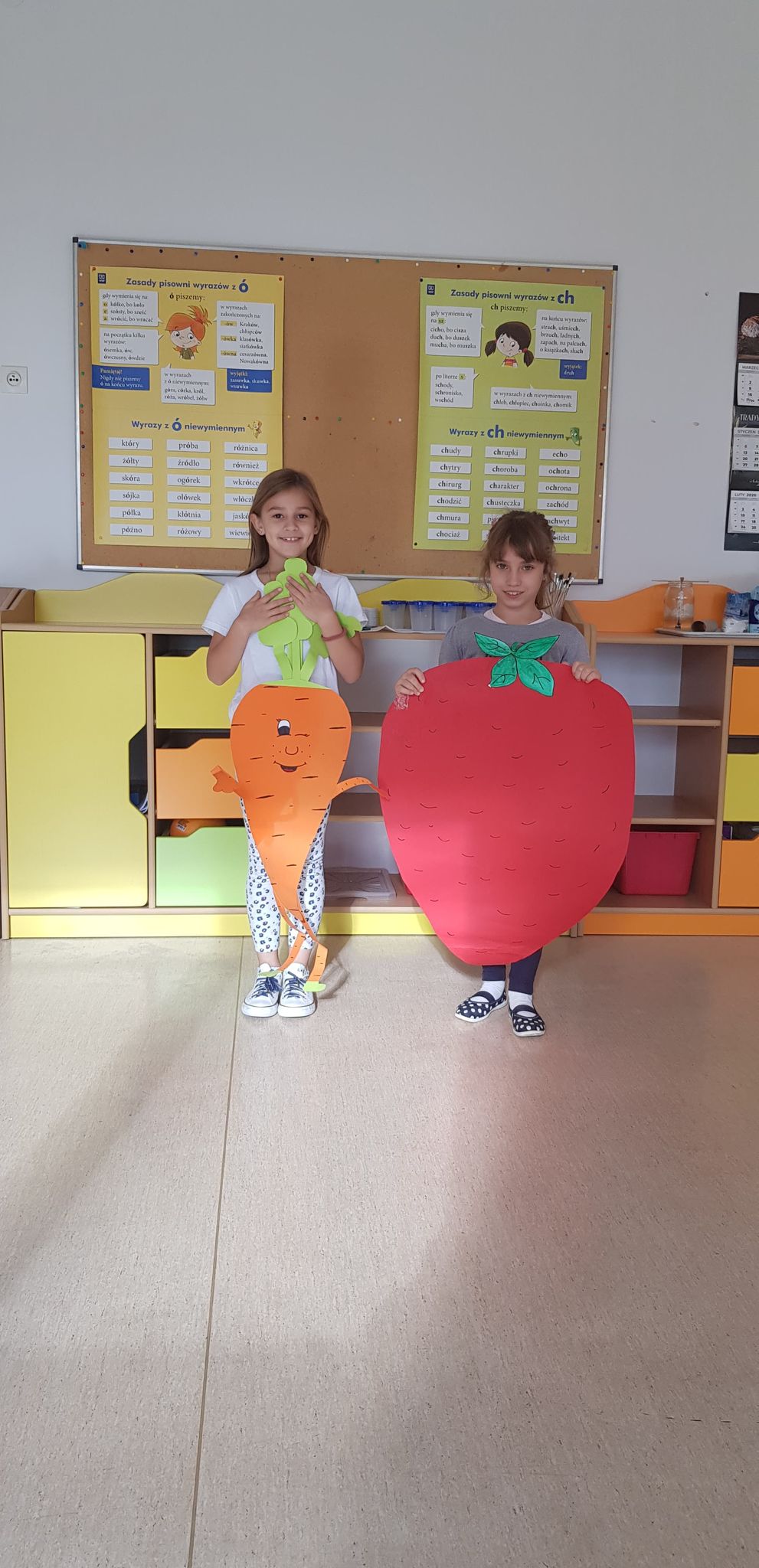 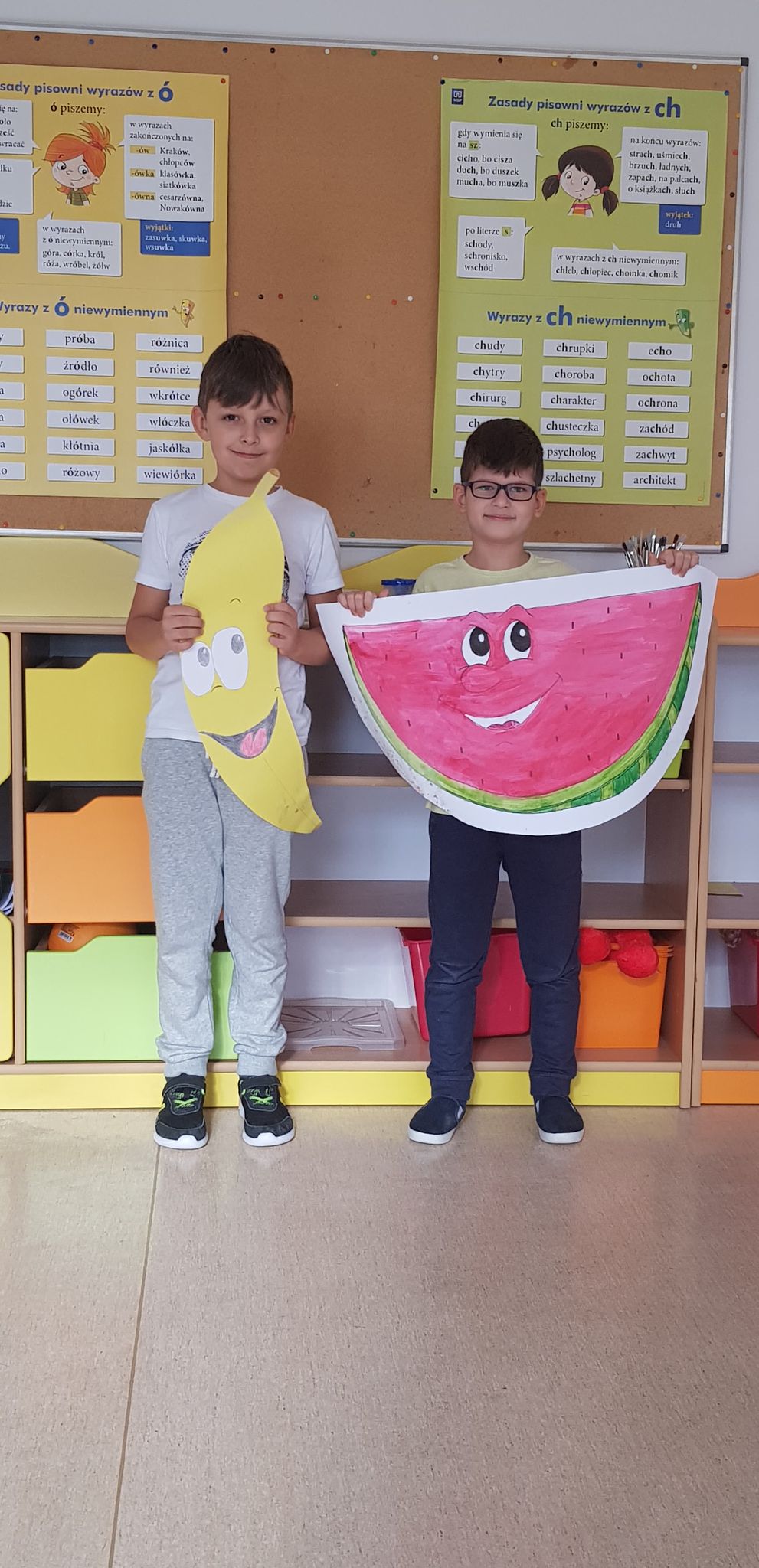 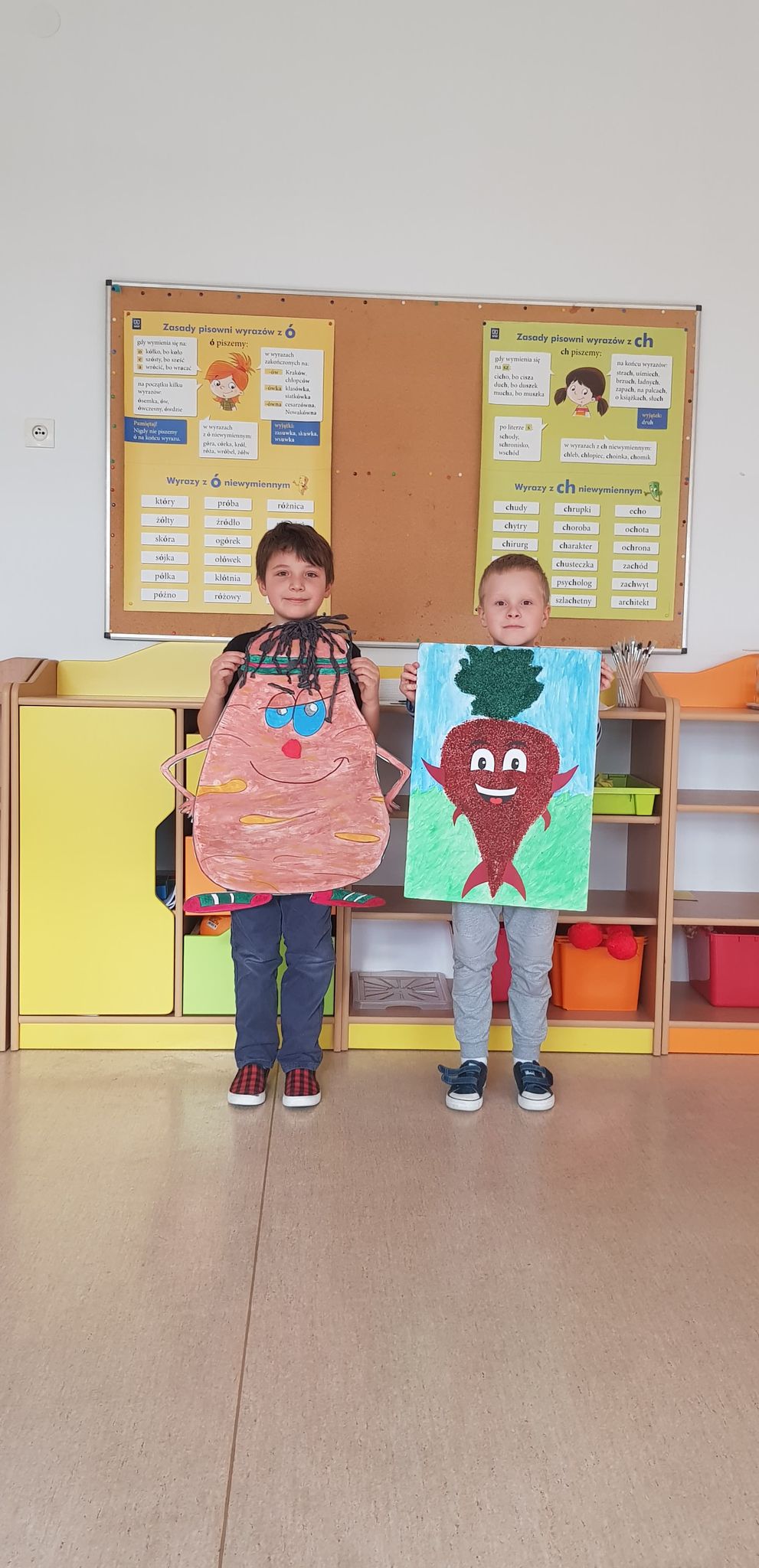 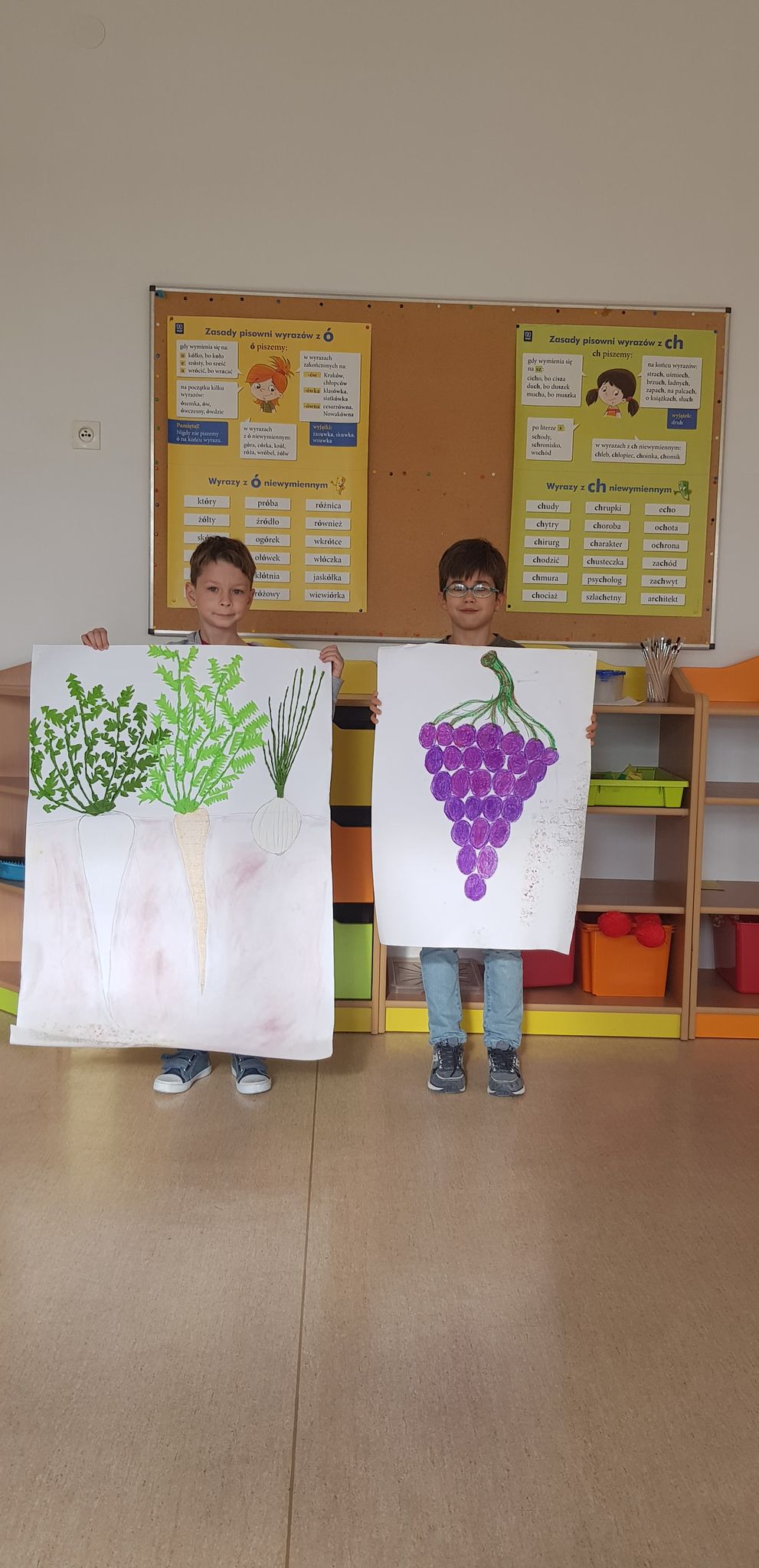 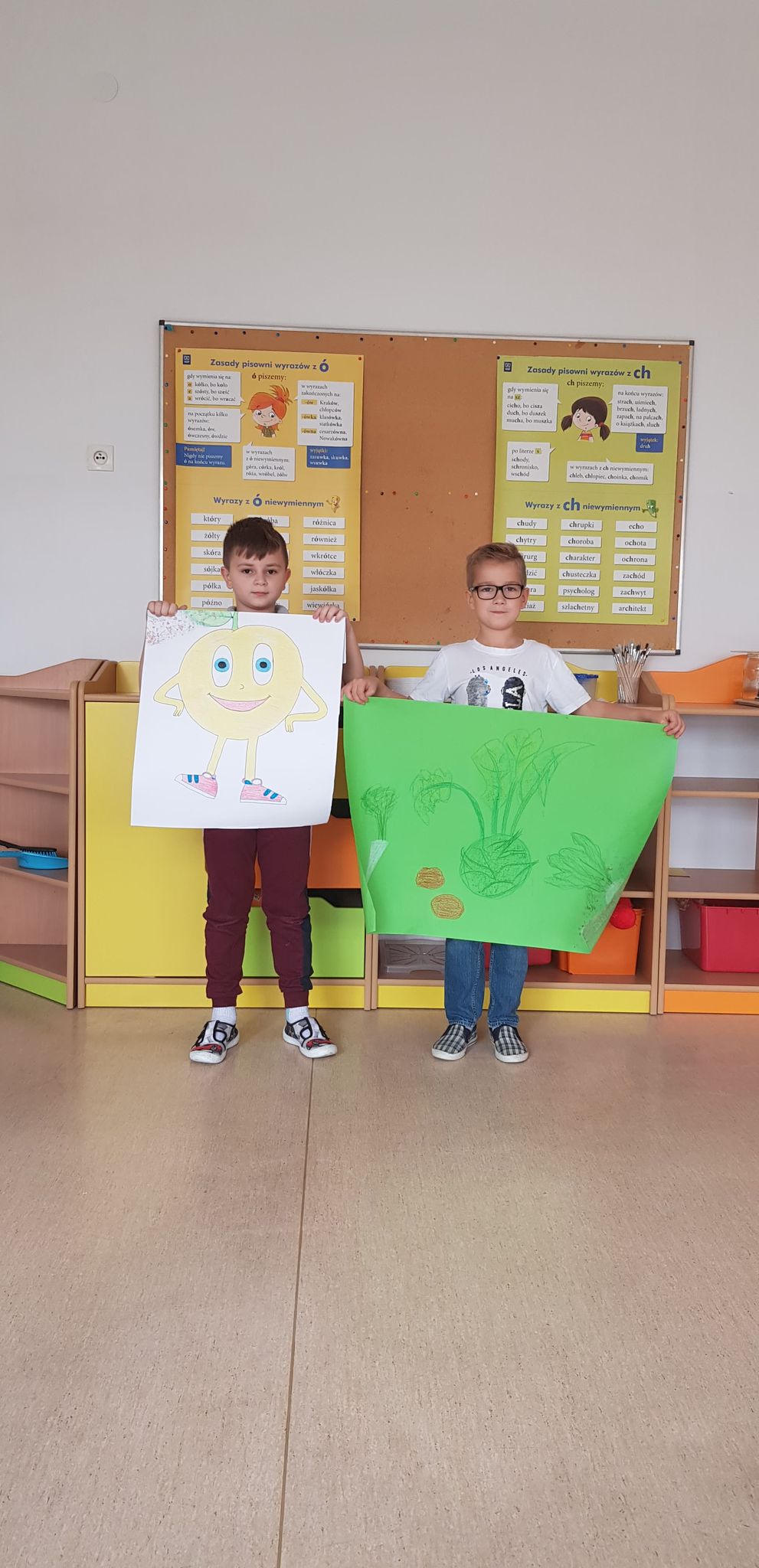 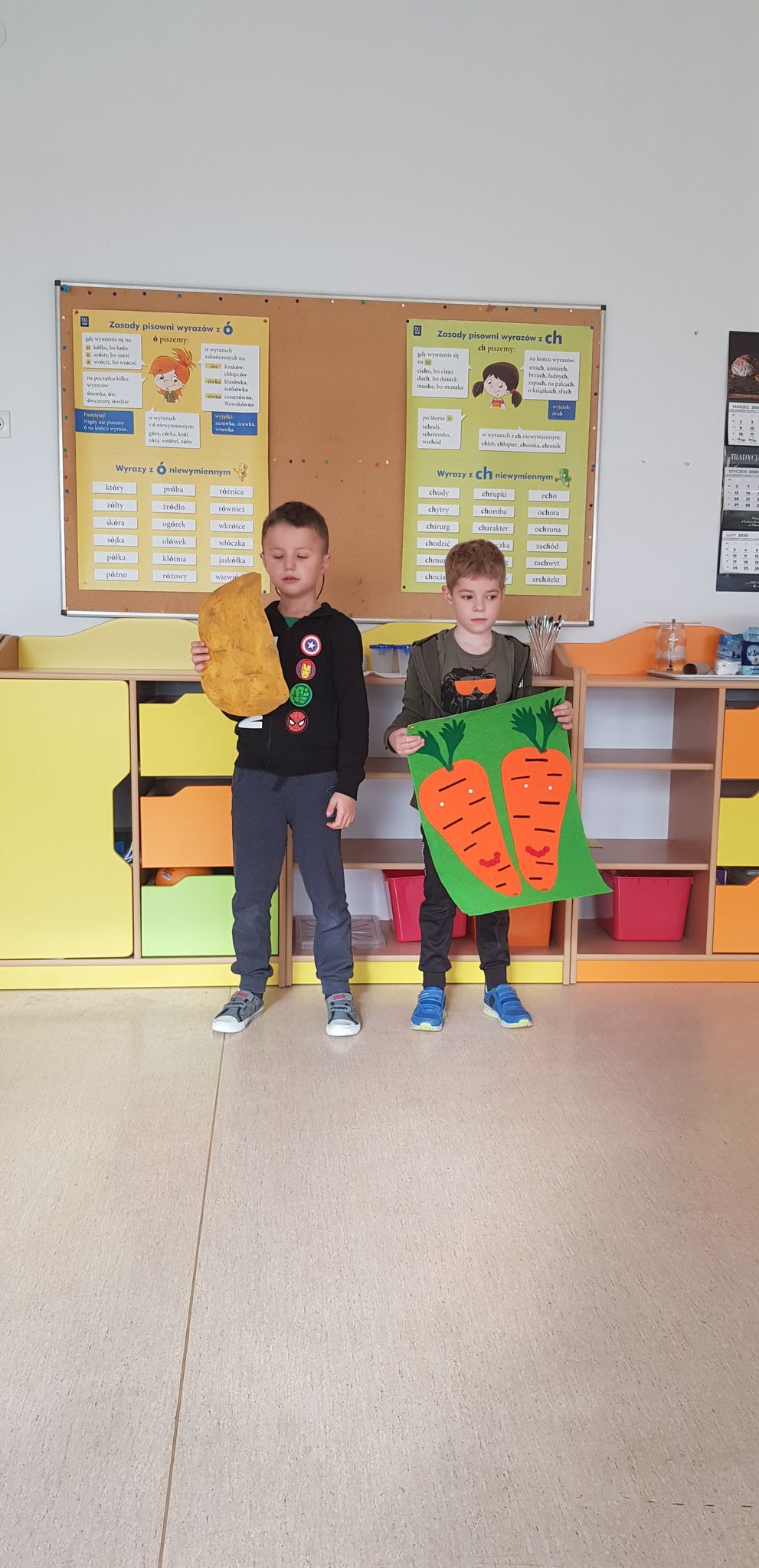 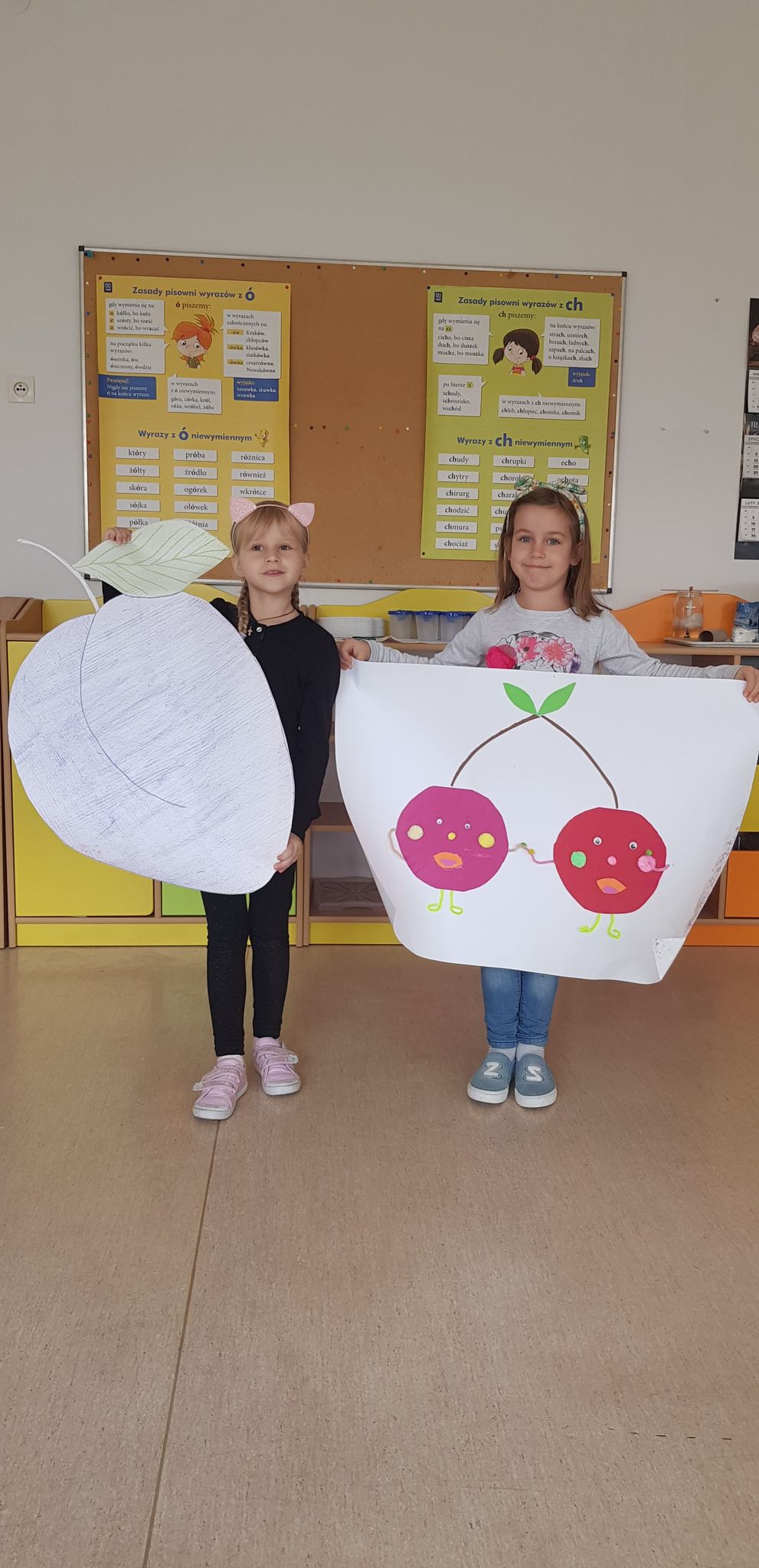 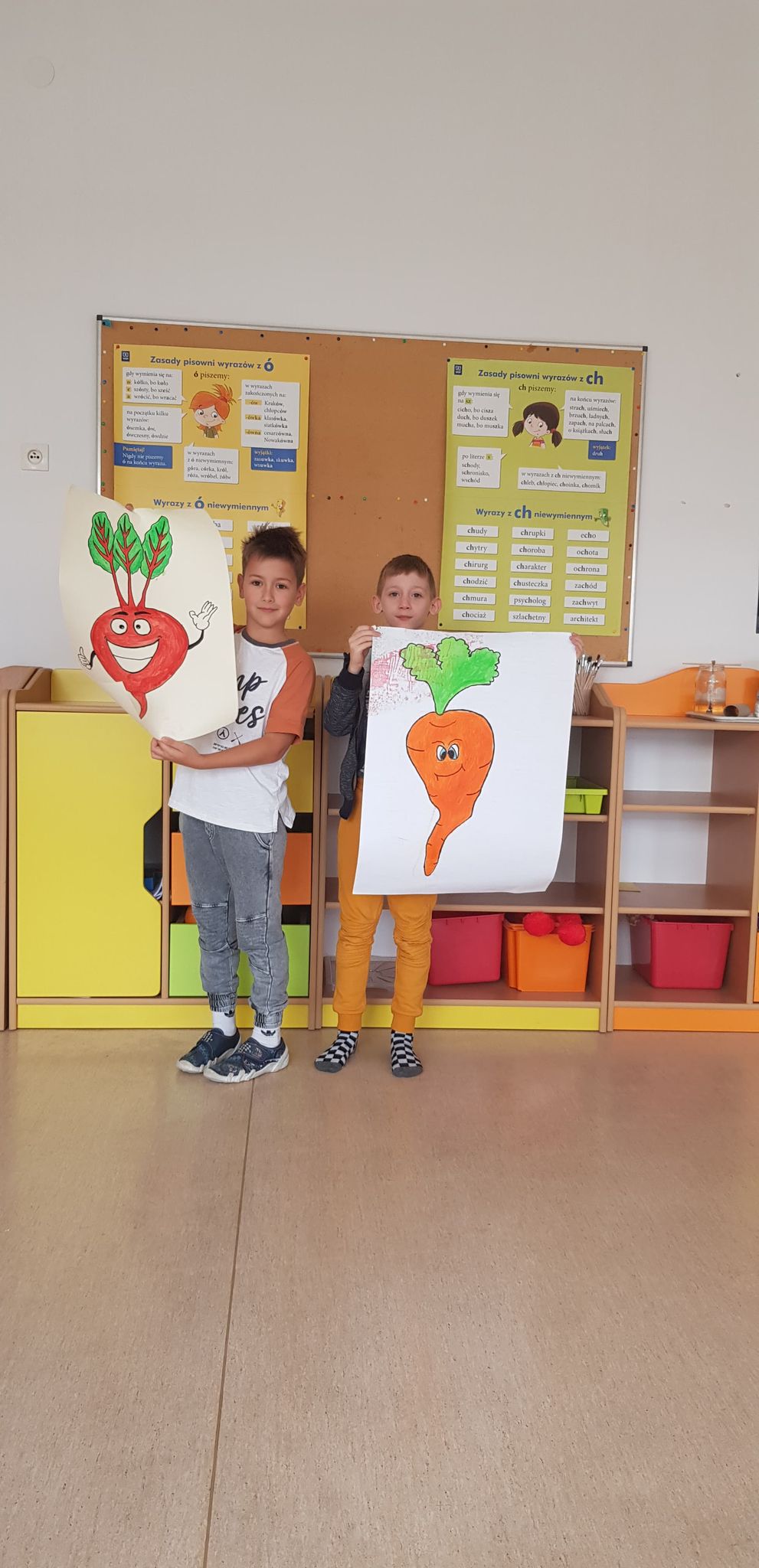 Na zakończenie, zapraszamy do wykonania kilku zadań związanych ze zdrowiem. Powodzenia!
Kliknij mnie:
https://learningapps.org/watch?v=pciauithj20
https://learningapps.org/watch?v=pt9idt6rj20
https://learningapps.org/watch?v=p0b4ioi5k20
Dziękujemy za uwagę!